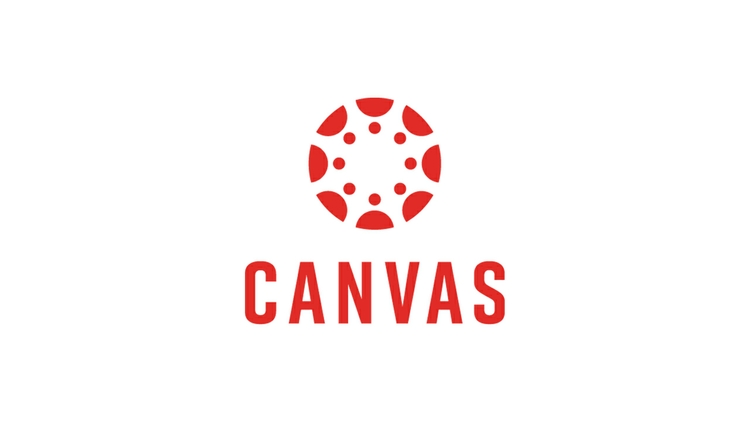 The Road to Canvas
Canvas LMS Implementation Project
July 2023

Presented by:
Aaron Hawke 
Content Migration Manager 
  
Debra Raca 
Change and Transition Manager

Anwar BinUmer 
LMS Functional Analyst
[Speaker Notes: Welcome to 'The Road to Canvas' a presentation delivered on behalf of the Canvas LMS Implementation Project]
The Road to Canvas
This presentation will outline how we will support you on your road to Canvas.

Your journey will be broken into 5 key stages:

Awareness
Training
Reviewing
Preparing
Teaching (in Canvas)
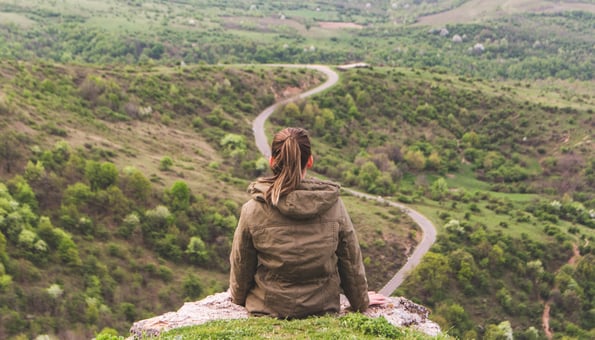 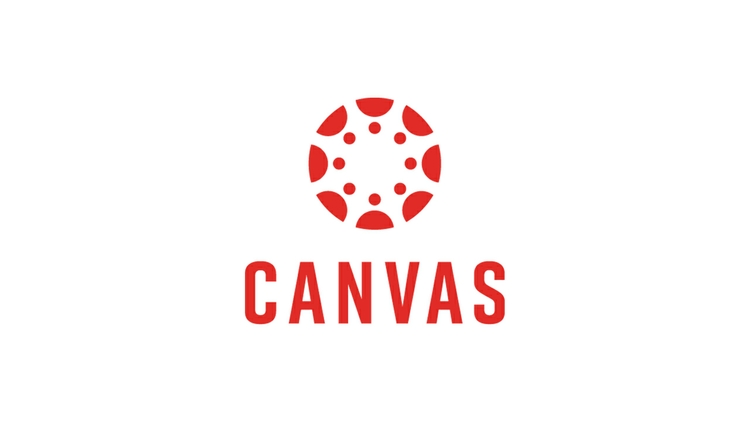 [Speaker Notes: This presentation will outline how we can support you on your road to going live with Canvas. 
There will be 5 key stages that take you from Awareness all the way to teaching with Canvas.]
1. Awareness
Awareness
The following slides will give you some high-level information on the LMS migration, including: 

An overview of the migration process
An LIC User Journey Map
The Unit Snapshot
Unit Snapshot Dates
Links to Support
Timelines
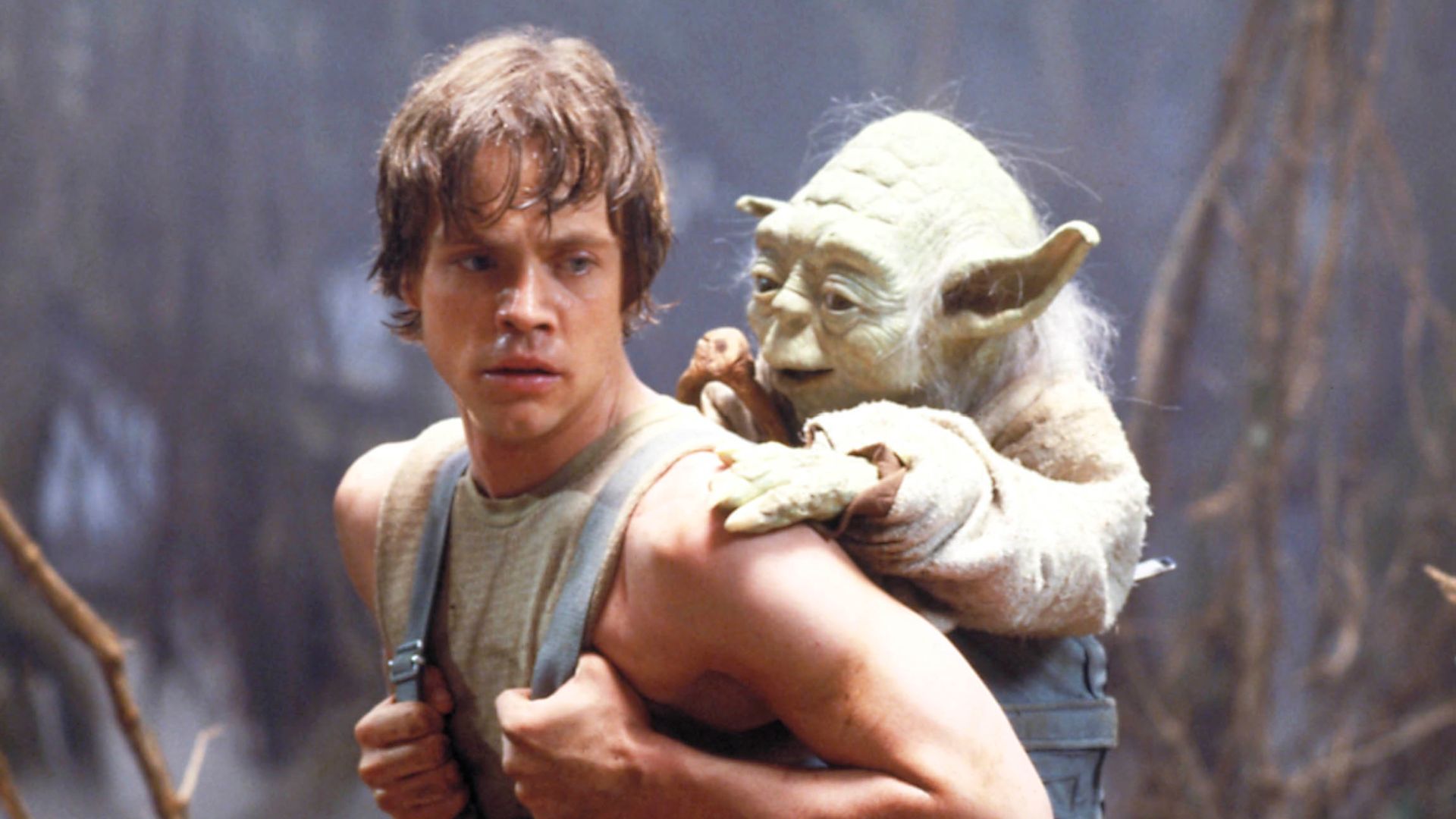 [Speaker Notes: The following slides provides high-level information on LMS Migration. This includes:
An overview of the migration process
An LIC User Journey Map
The Unit Snapshot
Unit Snapshot Dates
Links to Support
Timelines]
Stages of Migration
STAGE 1: UNIT MASTER LIST (UML)
STAGE 3: READY TO TEACH (RTT)
STAGE 2: QUALITY ASSURANCE (QA)
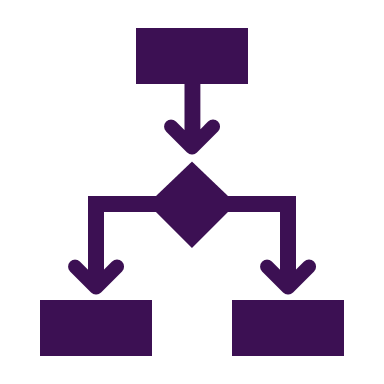 Stages
This stage of the project ensures that the key data related to units to be migrated is captured and confirmed with the School
This stage of the project provides support to the LIC before the unit goes live on issues related to the migration of content and setting up their Canvas unit
This stage of the project ensures that each unit is quality checked after the automated migration and before it is returned to the LIC for review
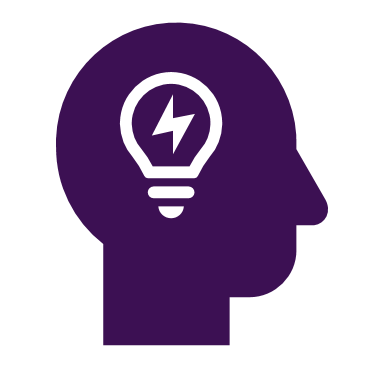 Purpose
[Speaker Notes: There are three stages of in the migration process. 
Stage 1 involves the Unit Master List. This involves staff populating a spreadsheet with the key data relating to units that will be migrated from LEO to Canvas. 
Stage 2 requires LICs and NLICs to review the migrated units using a checklist.
Stage 3 supports staff with ensuring their unit and staff are ready to teach.]
LIC User Journey
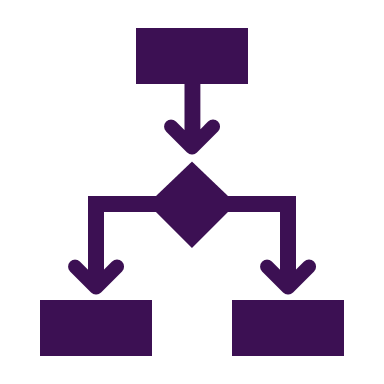 AWARENESS
TRAINING
REVIEWING
PREPARING
TEACHING
STAGES
Canvas Reporting & Analytics
Canvas Assignments
Canvas LTIs
Canvas Gradebook
Canvas LTIs
Canvas Sandpit
Canvas Login
Canvas People
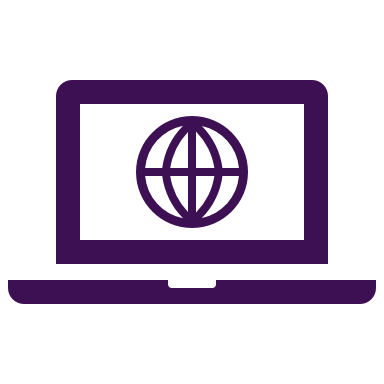 CANVAS
Canvas Discussion Boards
Canvas Announcements
Canvas UI
Canvas RCE
Canvas RCE
Unit Outline
Canvas Calendar
Canvas RCE
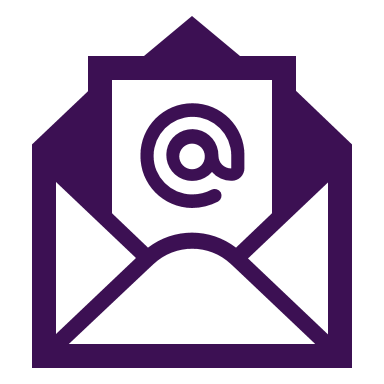 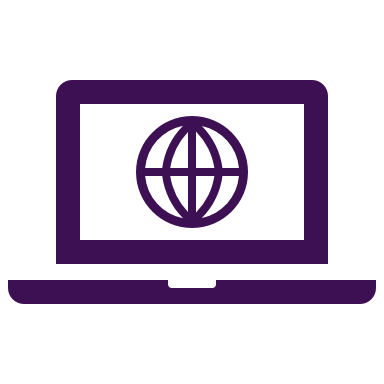 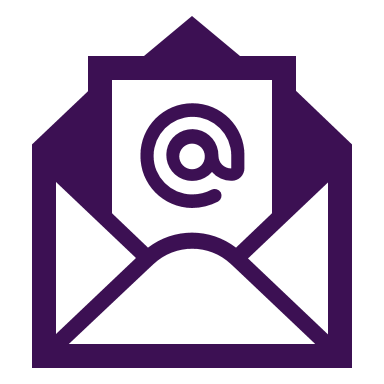 Targeted emails from School and Faculty
Link to unit to review
Configure LTIs
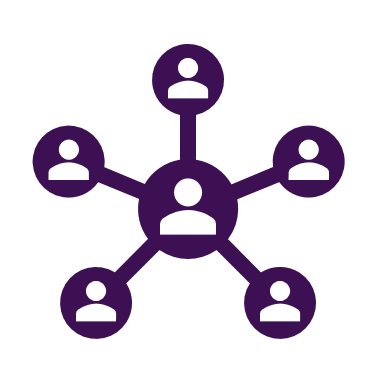 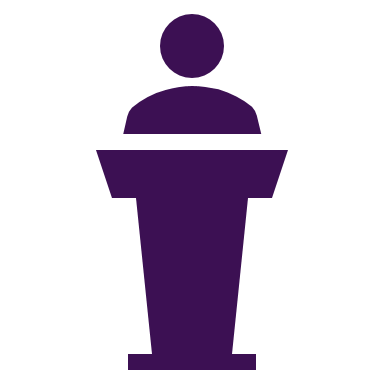 Deliver online and in-person classes using Canvas
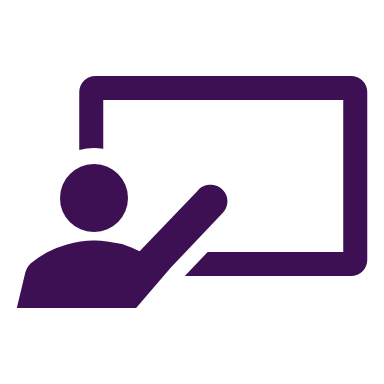 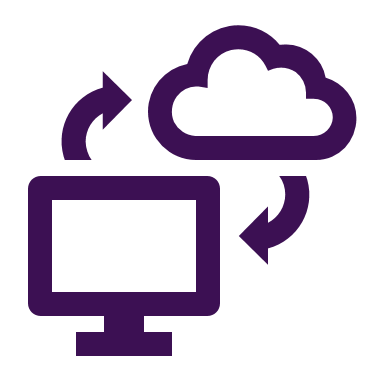 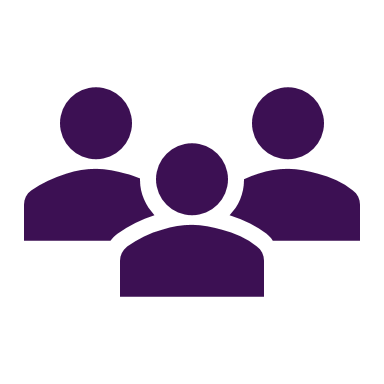 Updates posted on Workplace and other forums
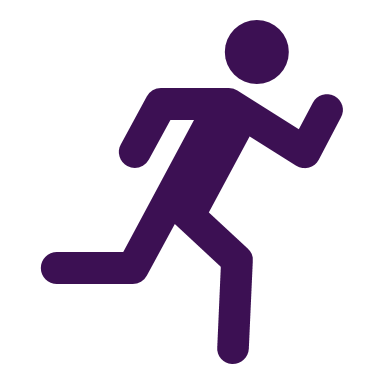 KEY ACTIVITIES
Update your Canvas unit
Enroll unit teaching staff
Canvas Essentials 2: “Set” QA Training
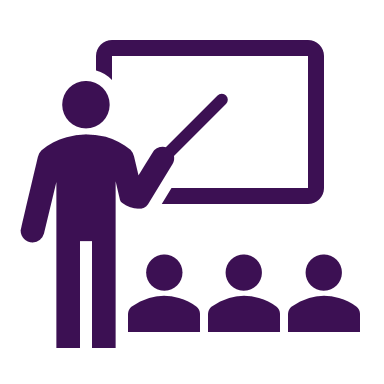 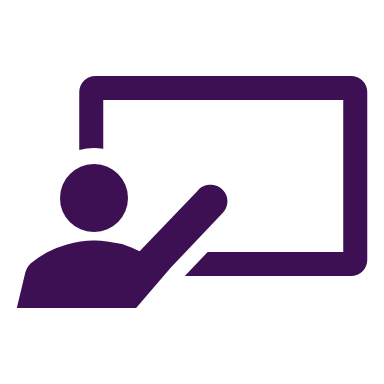 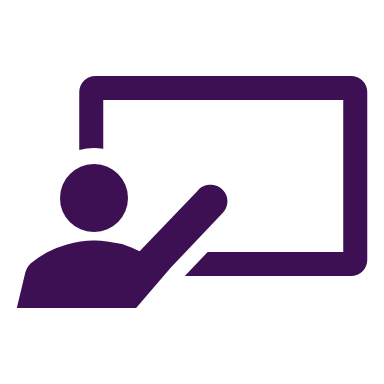 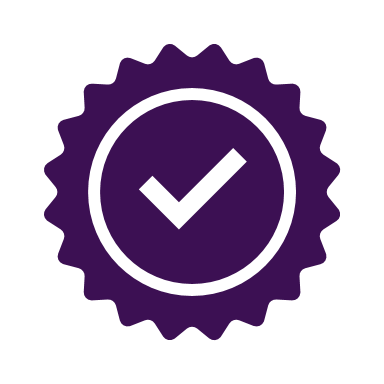 Canvas Essentials 3 Training: "Go" Learning and Teaching
Mark your migrated unit as "Review Complete"
Canvas Essentials 1 Training “Ready”
FAQs and Workshops
QA Support Team
Face-to Face Training
Project FAQs
Face-to Face Training
Canvas Impact
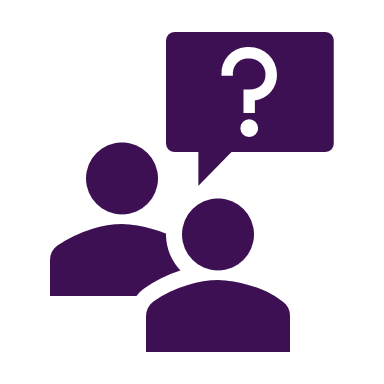 Canvas Training Modules
QA Resources in Migrated Unit
Canvas Help Desk
Canvas Training Modules
SUPPORT
Learning Designers & Learning Technologists
QA Resources in Migrated Unit
Learning Designers & Learning Technologists
[Speaker Notes: The typical journey of a LIC in each stage can be found on this slide. 
They start in the awareness area and receive communications informing them of steps that will take them through to completion. 
As the LIC moves into training, they will receive support with using Canvas for the first time and how to complete the QA process. They will receive resources that will help build confidence. 
The LIC will then review and sign off their migrated unit as 'ready to teach'. The preparation stage involves final steps to ensure Canvas can launch successfully before moving into teaching. There will be ongoing support even after the transfer.]
What is the Snapshot?
Put simply this refers to the timing of a copy we will be taking of the entire LEO site.

To ensure minimal disruption to teaching and learning at ACU, we will be taking two direct copies of LEO and moving them into a test server. This will be the LMS content we will move from LEO to Canvas. There will be no disruption to LEO at all, teaching activities will proceed as usual.

Any changes that you make to your LEO unit after these dates will also need to be updated in Canvas.
[Speaker Notes: The snapshot date is an important date to be aware of. The snapshot is a copy of the LEO site that will be transferred over to Canvas. There isn't a live link between LEO and Canvas and therefore anything created in LEO after the snapshot date will need to be recreated in Canvas by staff. There will not be any disruption to LEO and staff can continue to use it. However, it would be a good idea to save any major changes for Canvas.]
Snapshot Dates
The snapshots occurred on the following dates:
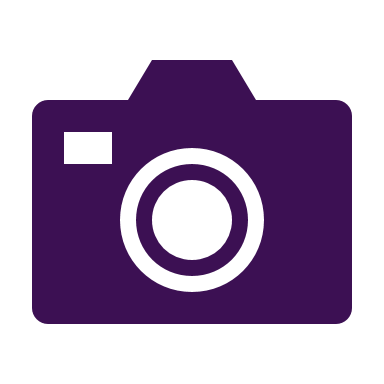 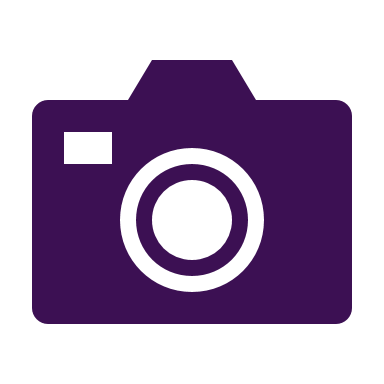 Snapshot 2: Undergraduate
Sunday May 28th 2023
Snapshot 1: Postgraduate
Sunday April 9th 2023
[Speaker Notes: The postgraduate snapshot took place on April 9th 2023 and the Undergraduate snapshot is happening on Sunday May 28th 2023.]
2. Training & Support
Training Timeline
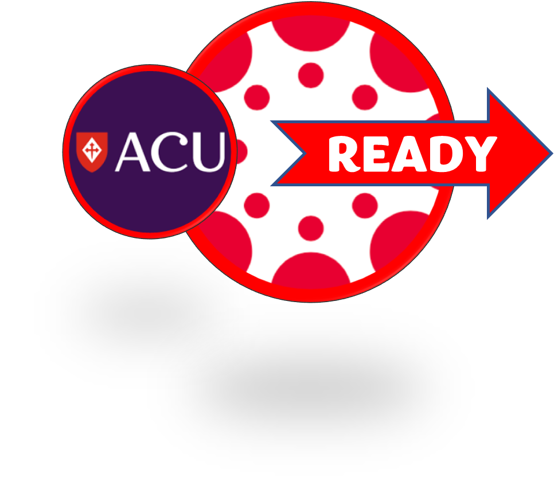 POSTGRADUATE
UNDERGRADUATE SEM 1 (STAGE 2)
UNDERGRADUATE SEM 2
Canvas Intro
UNDERGRADUATE SEM 2
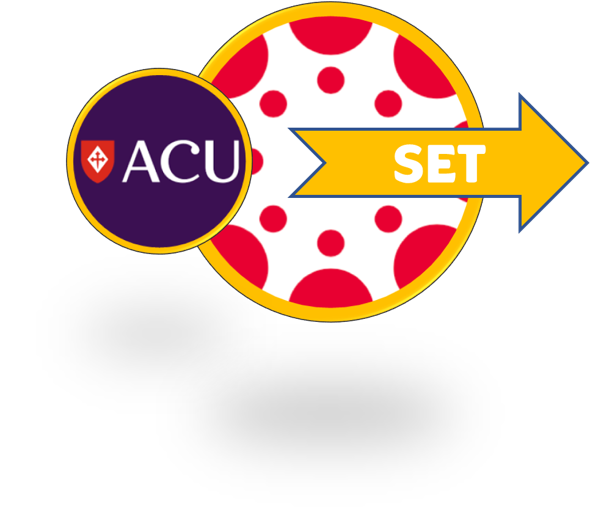 POSTGRADUATE
UNDERGRADUATE SEM 1
QA Training
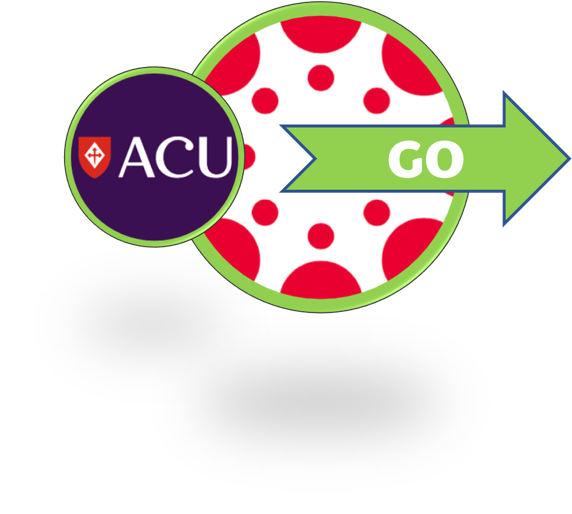 POSTGRADUATE
POSTGRADUATE SEM 2
UNDERGRADUATE SEM 1
Ready to Teach
2024
2023
UNDERGRADUATE TRAINING OPENS: SEPT. 4
POSTGRADUATE TRAINING OPENS: MARCH 13
WINTER TERM   GO LIVE: MAY 20
SEMESTER 1      GO LIVE: FEB. 12
SEMESTER 2      GO LIVE: JULY 15
SUMMER TERM      GO LIVE: NOV.20
POSTGRADUATE      GO LIVE: JULY 17
[Speaker Notes: The slide above shows the projected timeline of events associated with training.]
Training for Canvas
The training for Canvas is in 3 stages:

Ready
Set 
Go

“Ready” is a Canvas basics course that will help you familiarise yourself with Canvas.

“Set” is a course designed to help you prepare for reviewing your Canvas course after Quality Assurance.

“Go” is a course designed to get you ready to teach in Canvas.
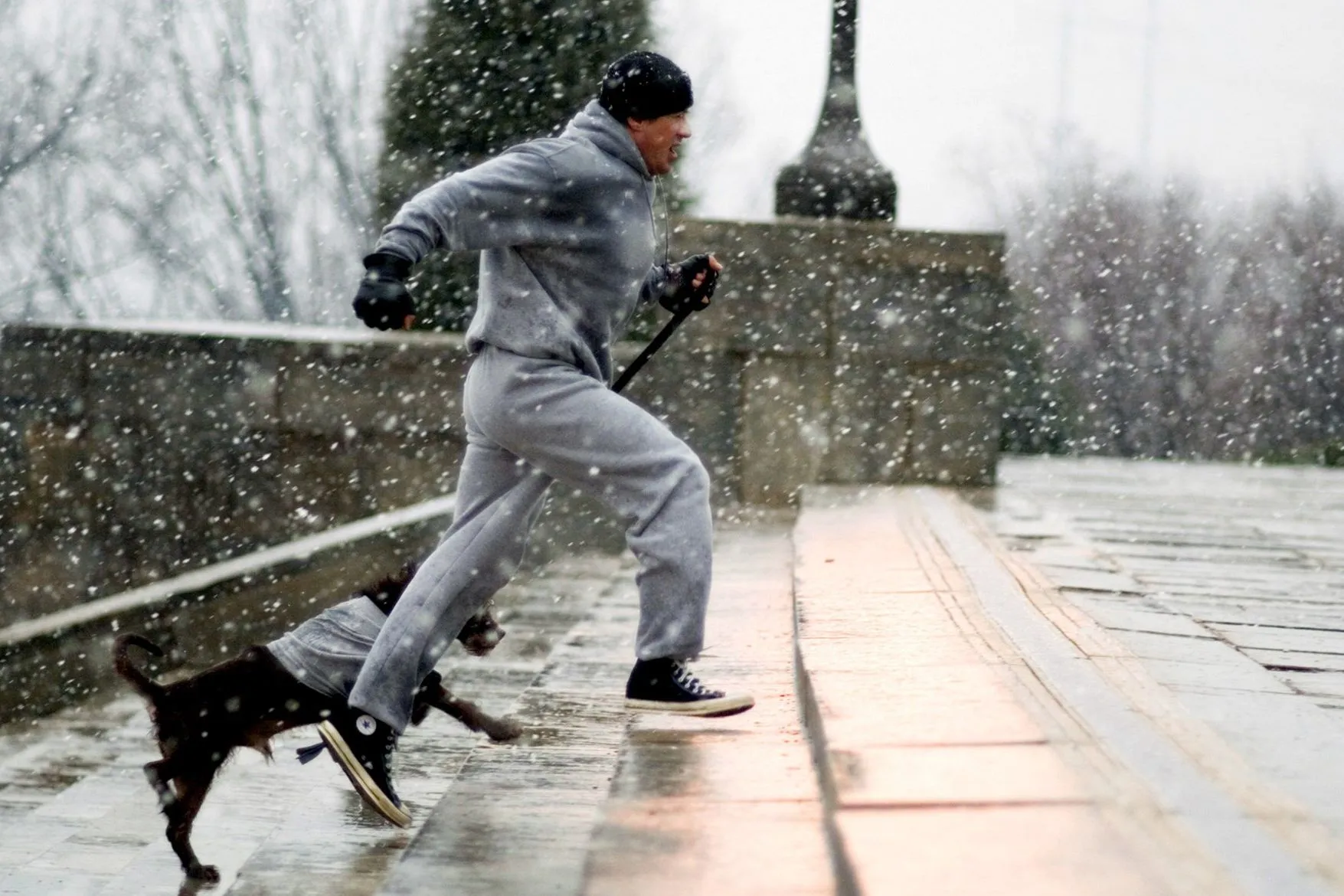 [Speaker Notes: The training for LICs and NLICs in Canvas involves three stages. 
Canvas Essentials 1: Get Ready – is a showcase of Canvas basics and access to the system and a sandbox
Canvas Essentials 2: Get Set – is a walkthrough of the QA process.
Canvas Essentials 3: Go – is learning and teaching with Canvas.]
Training: Essentials 1
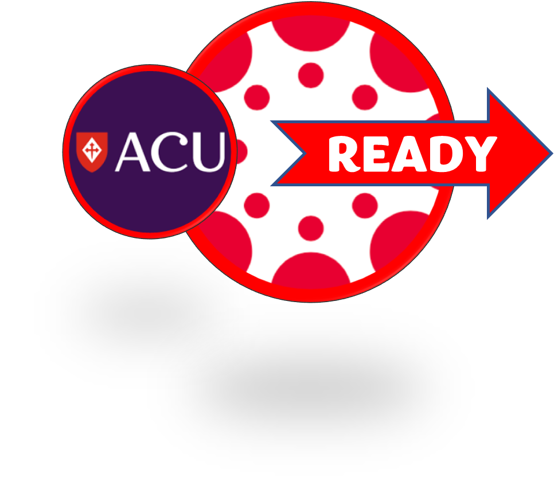 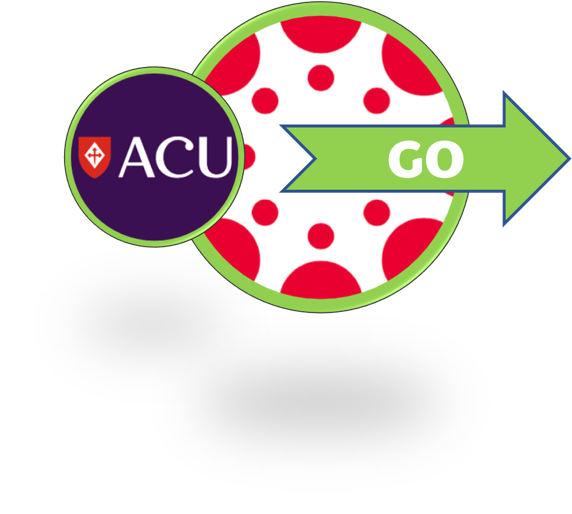 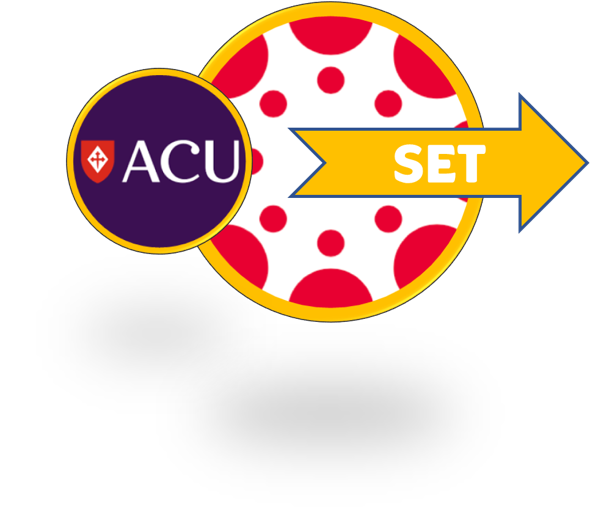 [Speaker Notes: Here are the guide dates for completion of training in time for each of the launches. 
Training links:
Canvas Training Booking System (live versions): https://outlook.office365.com/owa/calendar/ACUCanvasTraining@myacu.onmicrosoft.com/bookings/ 
Canvas Essentials 1: Ready... (Canvas basics) self-paced: https://canvas.acu.edu.au/enroll/7AP6F8
Canvas Essentials 2: Set... (QA Process) self-paced: https://canvas.acu.edu.au/enroll/B6XB9Y
Canvas Essentials 3: Go... (Learning and Teaching with Canvas) self-paced: https://canvas.acu.edu.au/enroll/73BJRC]
Training: Essentials 2
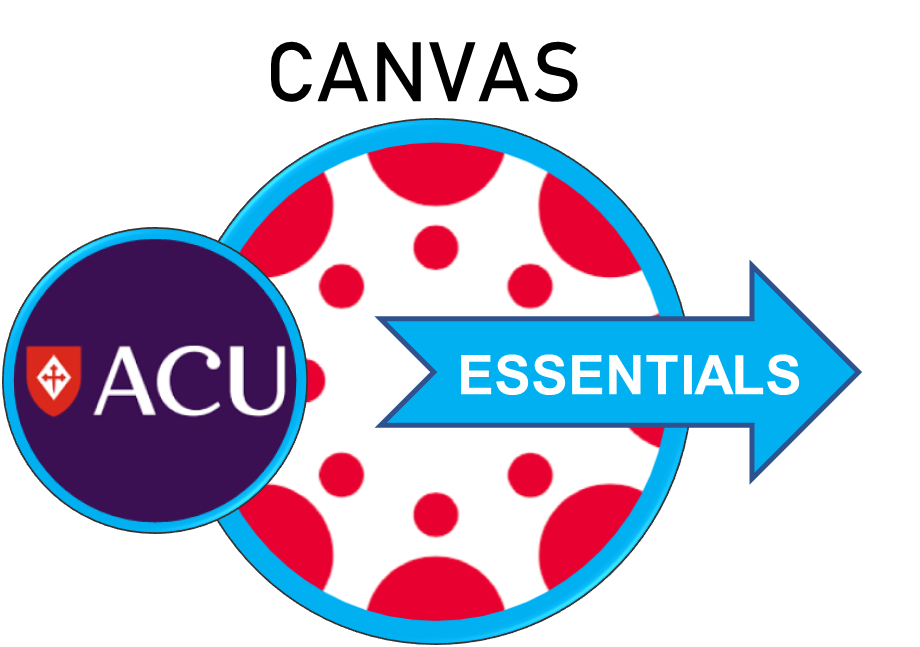 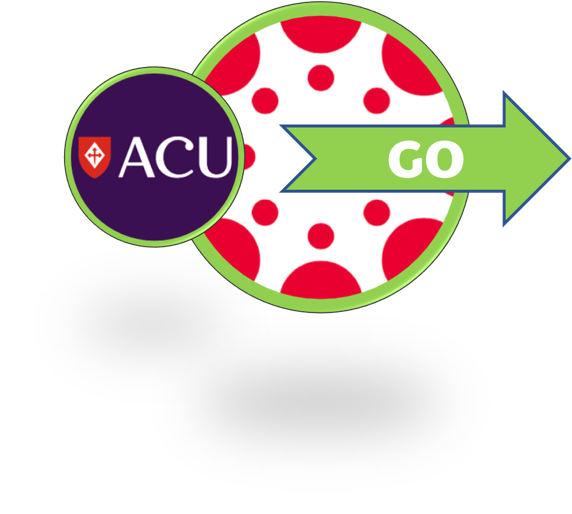 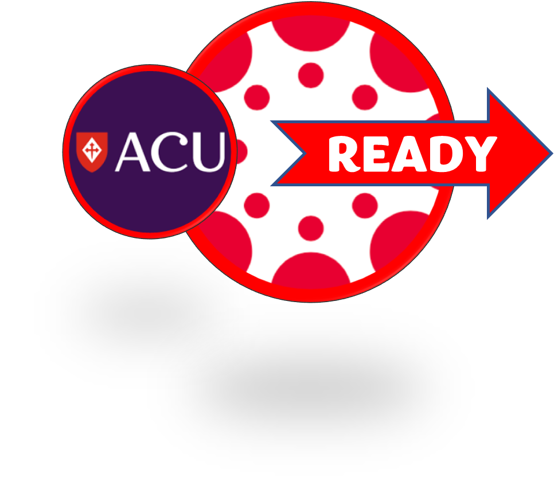 [Speaker Notes: For wider staff, the important parts of Canvas Essentials 1 and 3 for LICs will be combined into one training session – Canvas Essentials. 
There will be a version for academic staff and a version for professional staff to meet needs.]
Canvas Training Quick Links
Other Teaching Staff Pathway:
https://canvas.acu.edu.au/enroll/844PET
‘Live delivery’ versions of some of these services are available at this link:
https://outlook.office365.com/owa/calendar/ACUCanvasTraining@myacu.onmicrosoft.com/bookings/
LMS Project Training Website:
Two-minute tutorial videos for staff and training updates are available HERE.
Other training options will be made available as we start using Canvas.
LIC/NLIC pathway:
Canvas Essentials 1 (showcase of Canvas):
https://canvas.acu.edu.au/enroll/7AP6F8
Canvas Essentials 2 (QA process walkthrough – best to complete when receiving migrated units):
https://canvas.acu.edu.au/enroll/B6XB9Y
Canvas Essentials 3 (learning and teaching with Canvas):
https://canvas.acu.edu.au/enroll/73BJR
14
| Directorate | Office | Faculty | School
Supplementary Training
School Consultations:
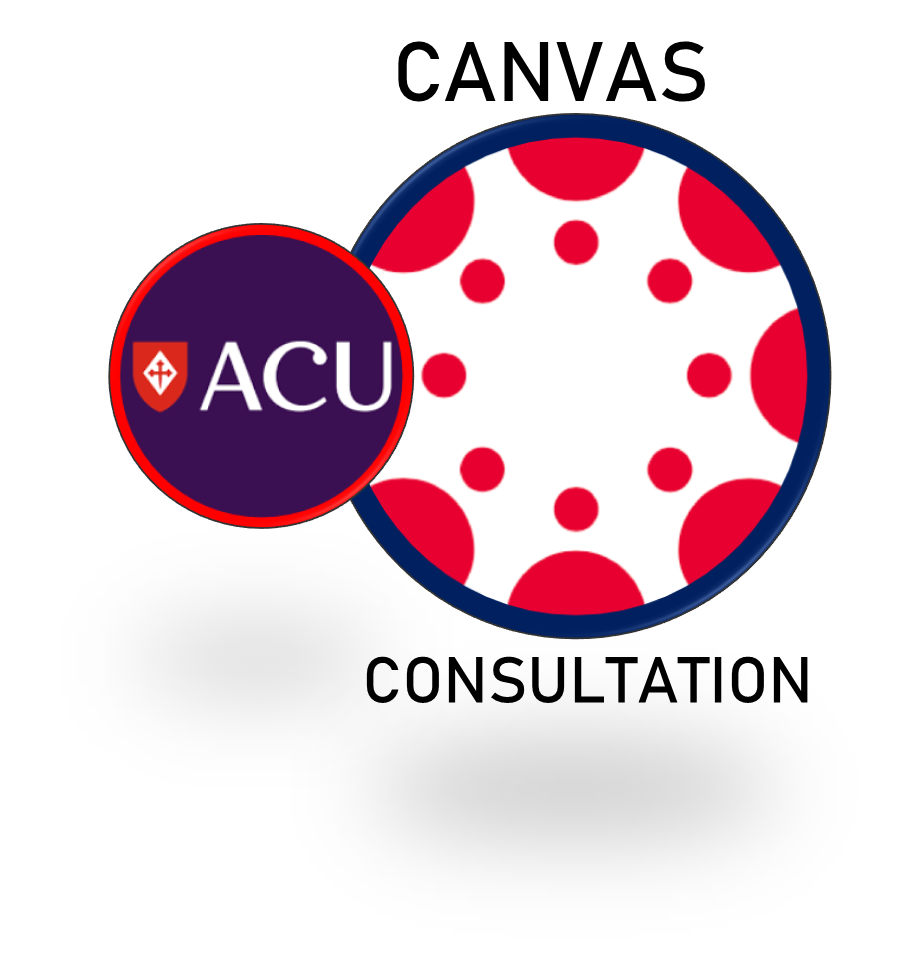 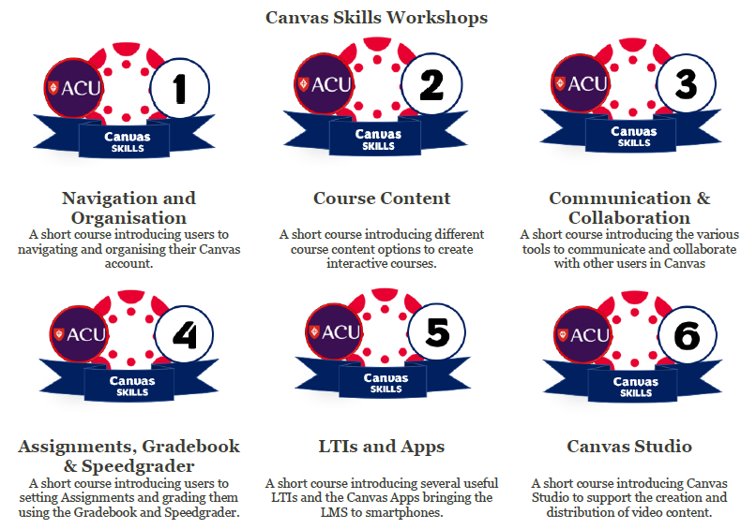 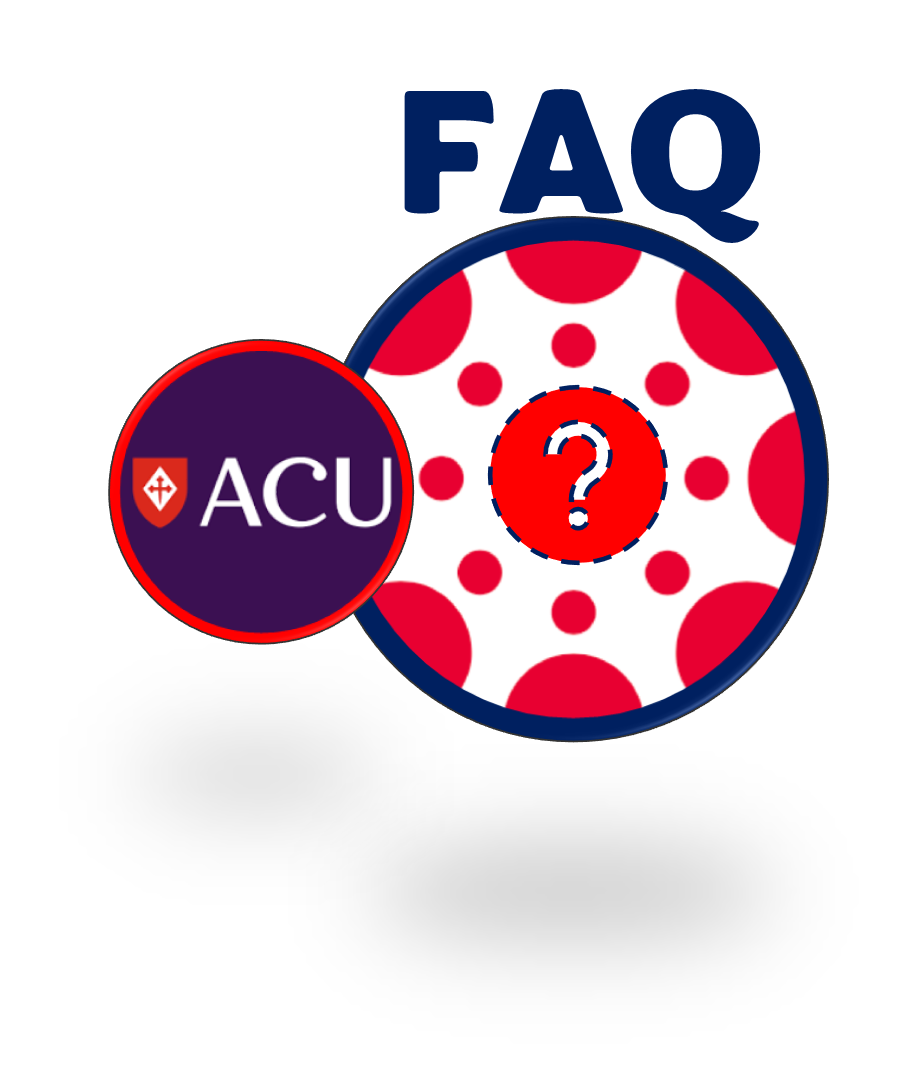 Fortnightly FAQ and Drop-Ins:
[Speaker Notes: To compliment the Essentials Canvas package, there are wider Canvas Skills self-paced courses. These will be hands-on training sessions that staff can choose to enrol in over the course of the year. 
There will be a fortnightly drop-in sessions with topics around common queries that have come up through Service Central and Ask ACU. 
There will also be a consultation with each school provide training to meet their specific requirements.]
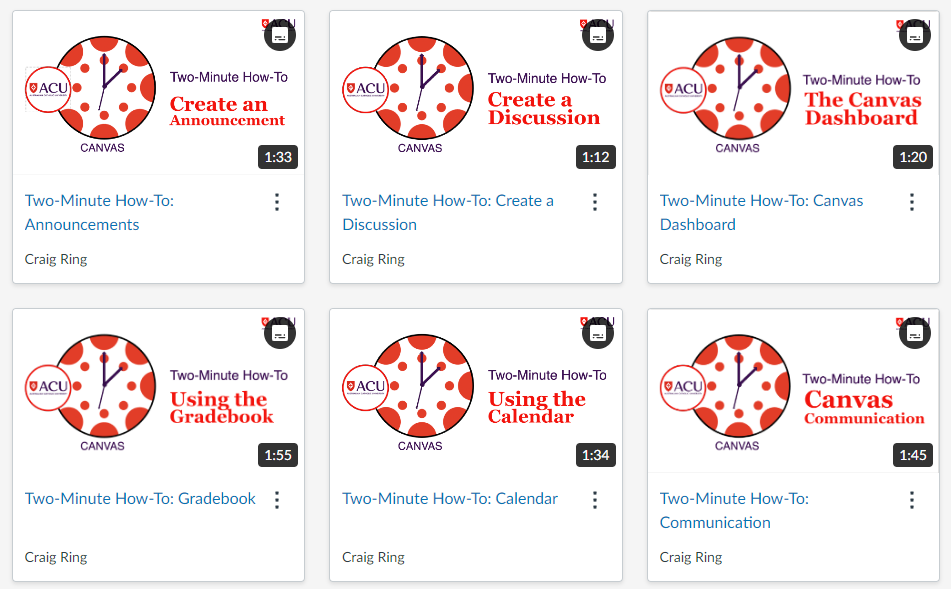 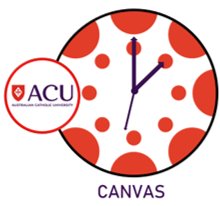 Two-Minute How-To Tutorials:
[Speaker Notes: We have a series of videos called 'Two-Minute How-To' videos. These are short tutorials on how to use the basic functions of features in Canvas. There will also be student-facing versions of these videos at launch.]
How to Get Support
Support Required
Issues specific to your unit.
Support with the QA process and content migration.
Support Required
General Canvas Support
Learning about Canvas features
Support with navigating Canvas
Where Can I Get More Information?
We will be using the following channels to provide updates on the project:

Workplace Posts
Teaching Matters Newsletter
Canvas Consultation Group
Canvas Project Website (Canvas Implementation Project Site)
You can contact the project directly via the Canvas Project mailbox:

LMSProject@acu.edu.au
[Speaker Notes: We are increasing out communications as we move towards our go-live date. Look out for comms in Workplace, the Teaching Matters Newsletter, through consultation groups and the Canvas Implementation Project website. 
You can contact the project team using LMSProject@acu.edu.au.]
Resources
Canvas App for Teaching Staff Video TutorialCanvas App for Students Video TutorialLEO and Canvas Tool Comparison (pdf)  ACU Canvas Glossary (pdf)  Canvas Implementation Project website  Canvas Implementation Project FAQs  Canvas LMS Resources on Instructure website (Instructor guides)  Canvas Training & Support Resources website
Canvas Experience Guide
Complete Canvas Experience Guide.pdf

Part 1: ACU Canvas Model.pdf 

Part 2: Course Setup Guide.pdf​

Part 2A: Checklist.pdf​

Part 3: Support.pdf​
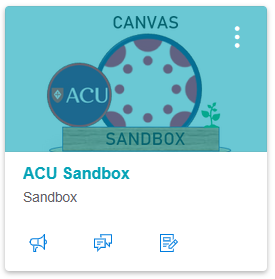 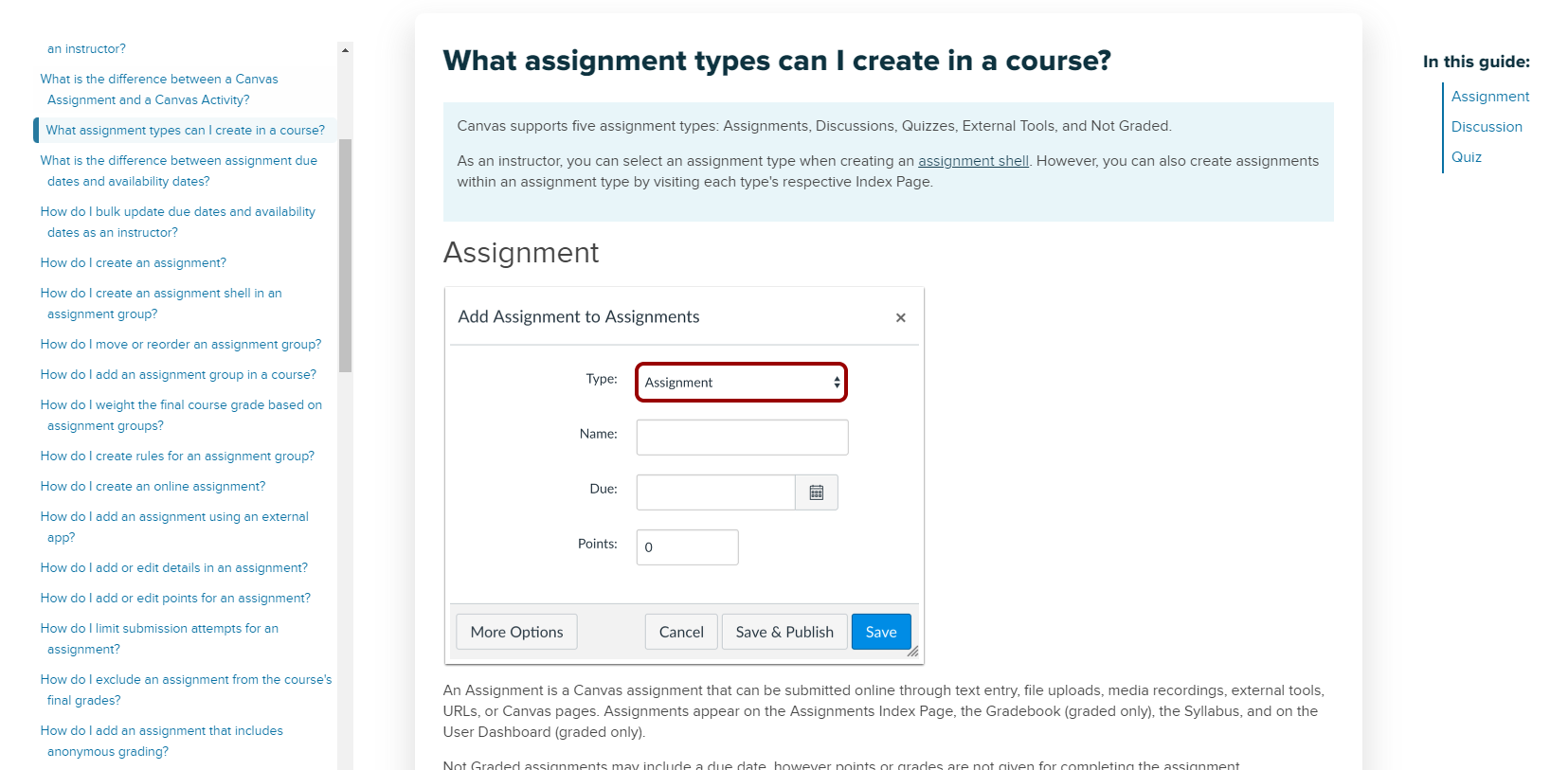 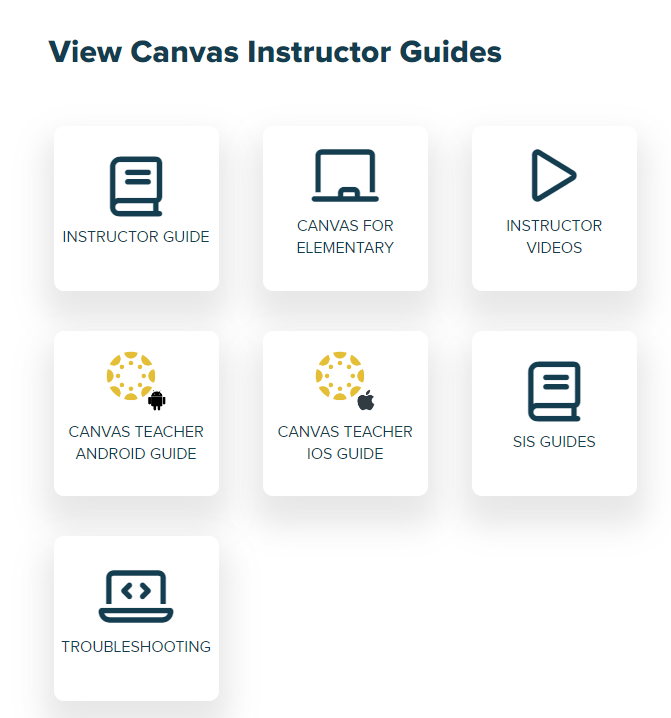 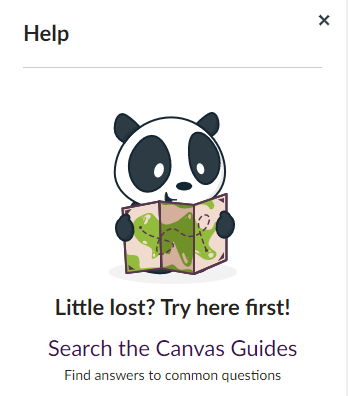 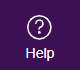 [Speaker Notes: Within Canvas there is a help menu with a link to the Canvas Instructor Guides. These are step-by-step instruction manuals with videos and images for staff to explore and work through in their ACU Sandbox.]
3. Reviewing
Receiving Your Migrated Unit: What to Expect
When you receive your Canvas unit, it will have passed a Quality Assurance (QA) check by the project team. 

The Project Team will include instructions on what to do next.
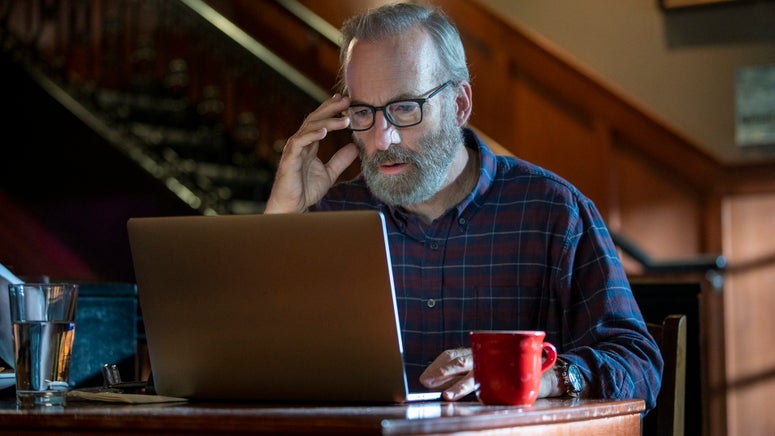 These instructions will be contained within the Canvas unit in a Discussion Board post. 

You can reply in the Discussion Board if you need assistance and the team will reply to you within 48 hours. The team will either reply to you in Canvas or book a time to speak with you over Teams.
Email received
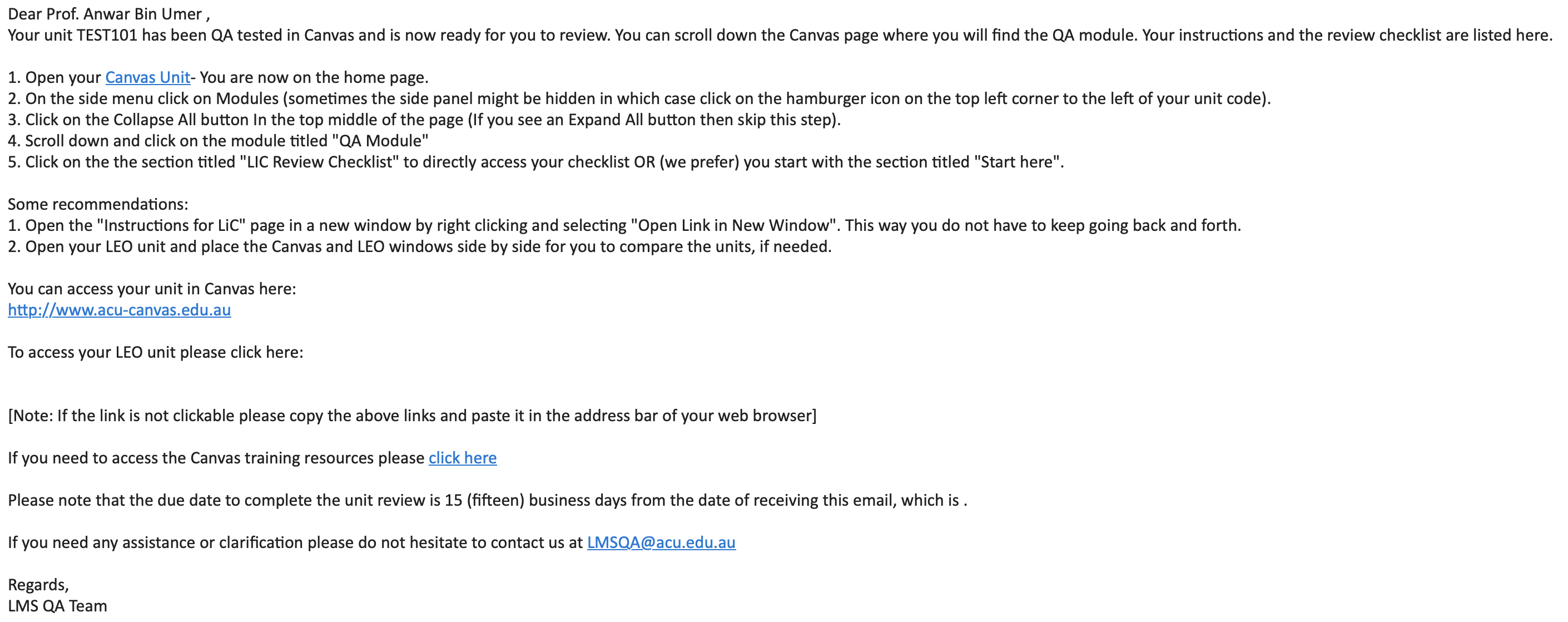 The process will begin when you receive an email with a link to access your unit. 

There will be an individual email per unit.
24
| Centre for Education and Innovation
Receiving Your Migrated Unit: What to Expect (cont.)
Below are some screenshots of Canvas Modules and the QA Module.
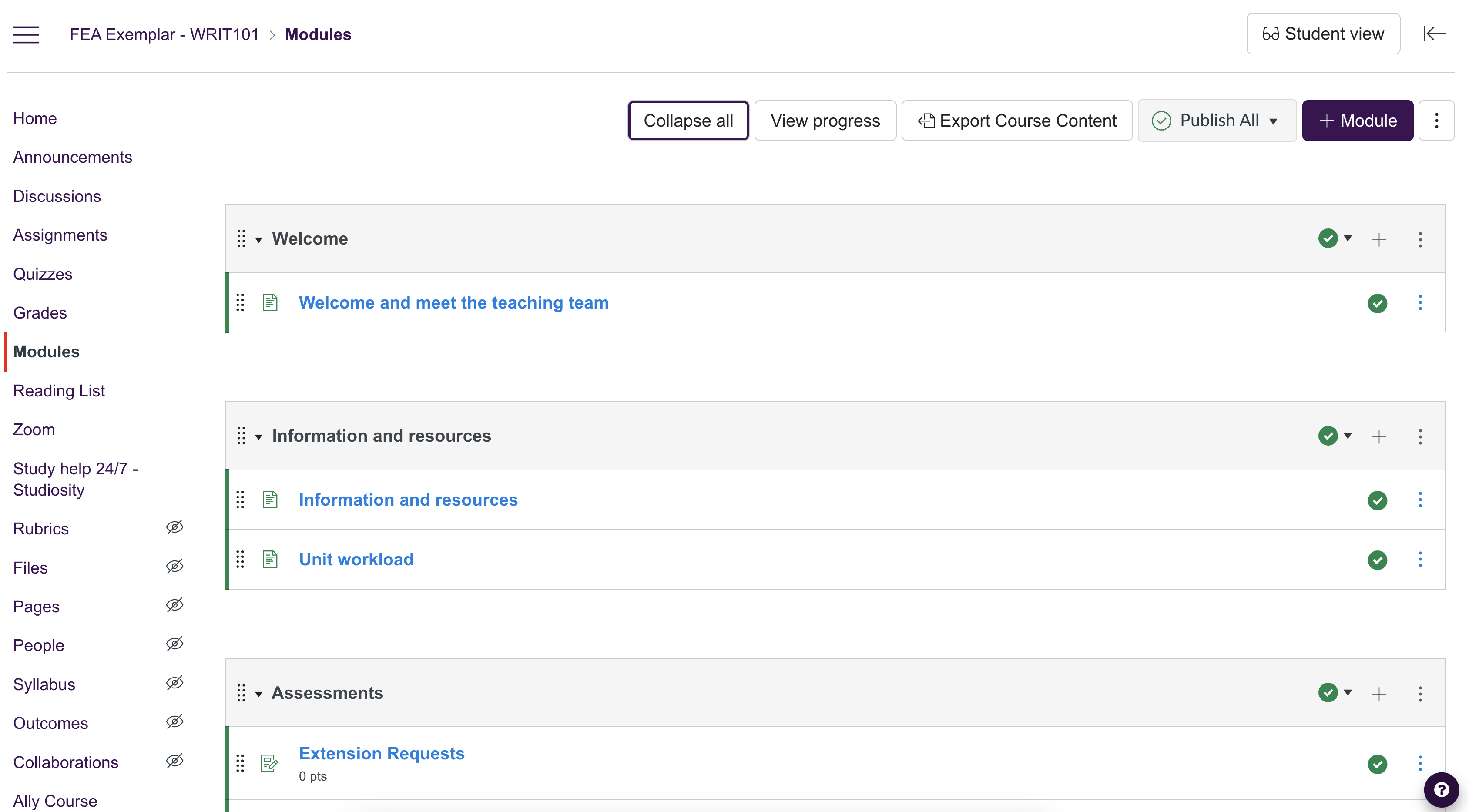 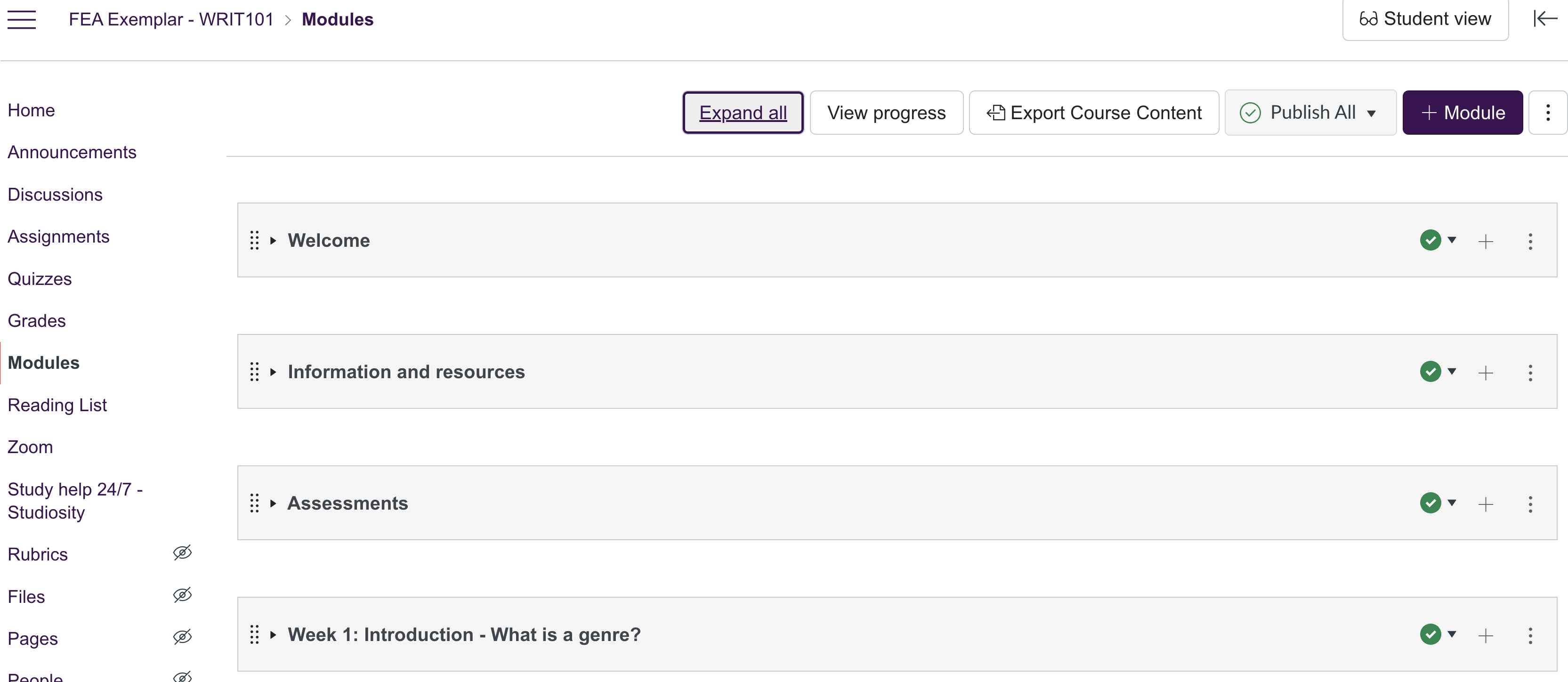 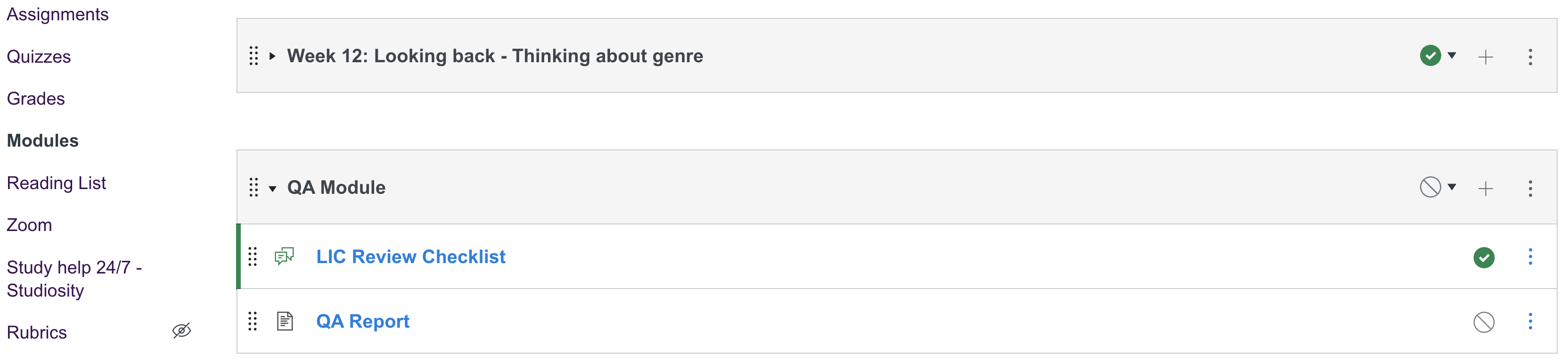 QA Module: The QA Module located at the bottom of the page contains the LIC Review Checklist and the QA Report
Canvas Modules : The email link should take you to the modules of your Canvas unit.
Receiving Your Migrated Unit: What to Expect (cont.)
Below is a  screenshot of the QA Report.
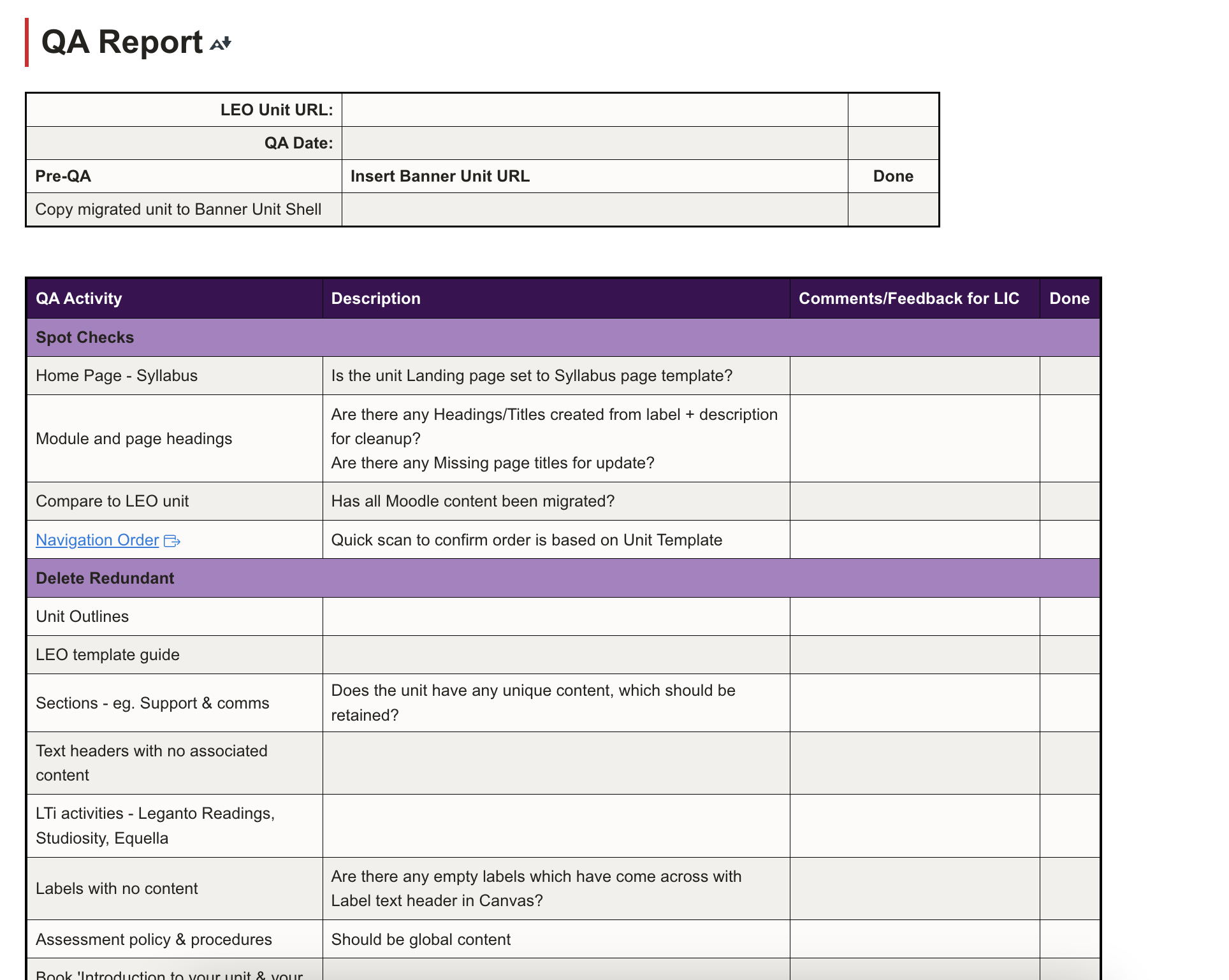 QA Report: This is a report that outlines all of the checks conducted by the QA Testers
Receiving Your Migrated Unit: What to Expect (cont.)
Below are some screenshots of the LIC Checklist.
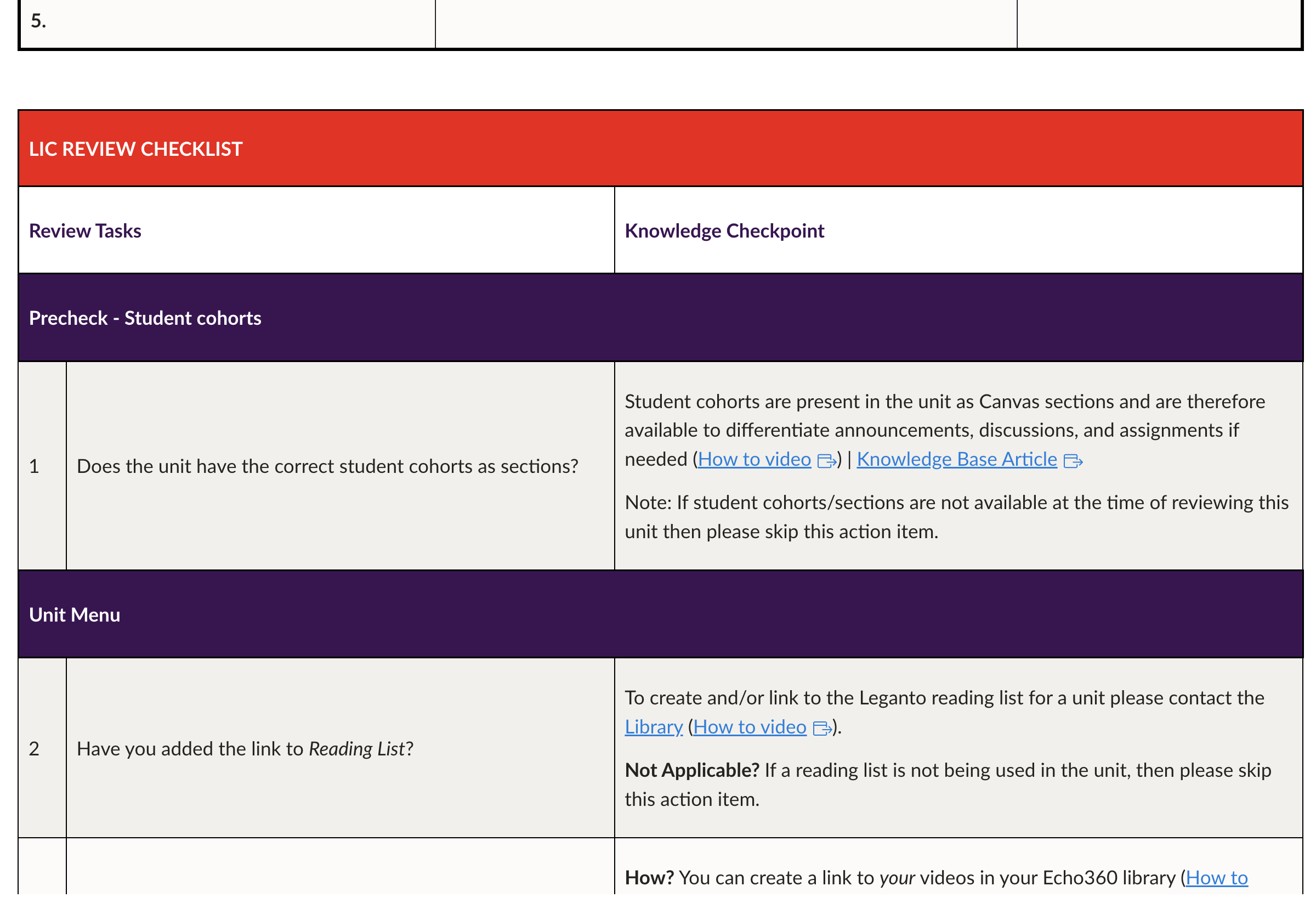 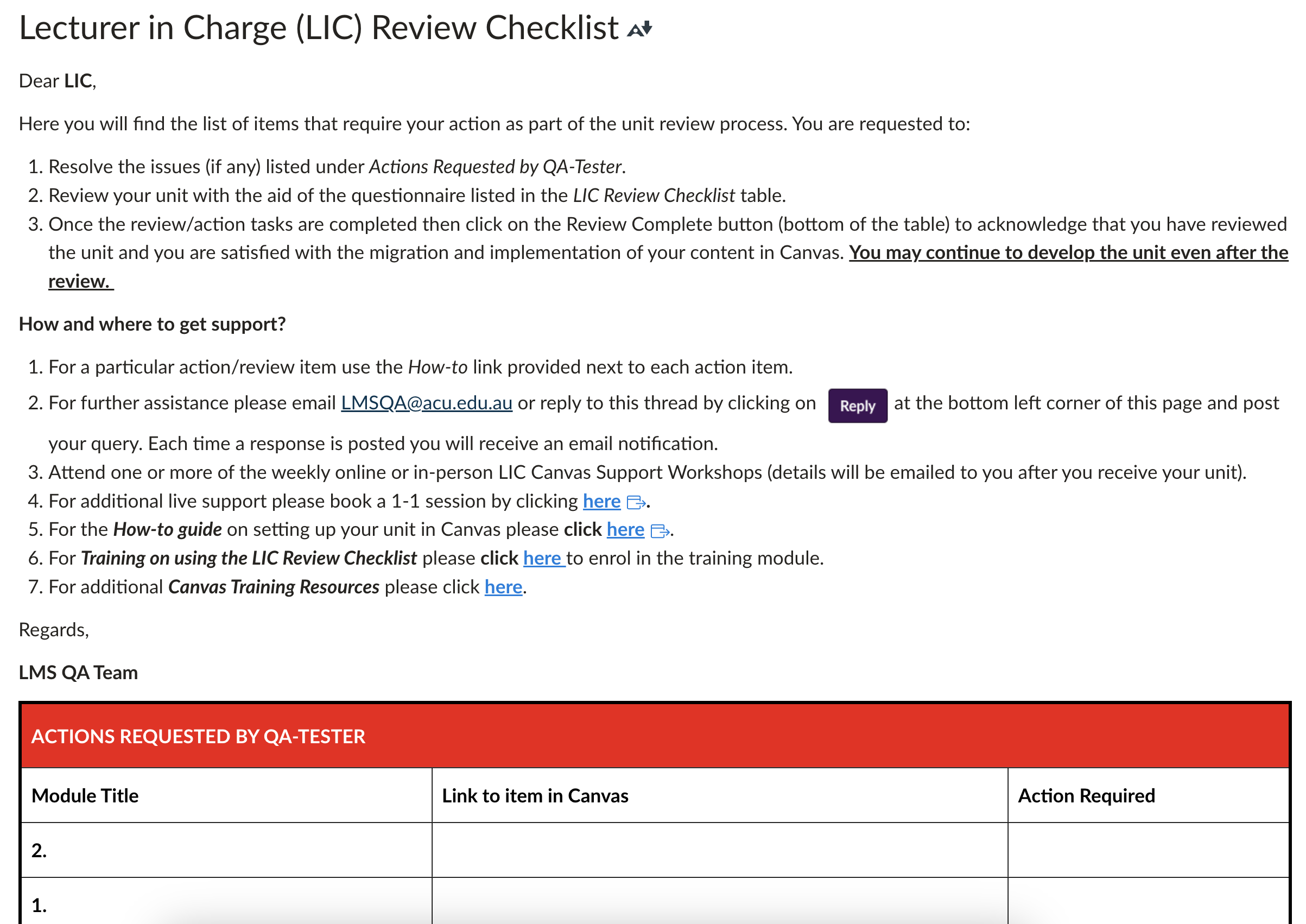 LIC Checklist: This is a checklist that the LIC will use to review the unit.
LIC Checklist: Instructions and Training & Support resources.
REVIEW COMPLETE
When you are happy that your unit is ready for you to progress to “Ready to Teach” you need to notify us, so we can move on to helping other LICs. This is done by simply clicking the link in your unit:
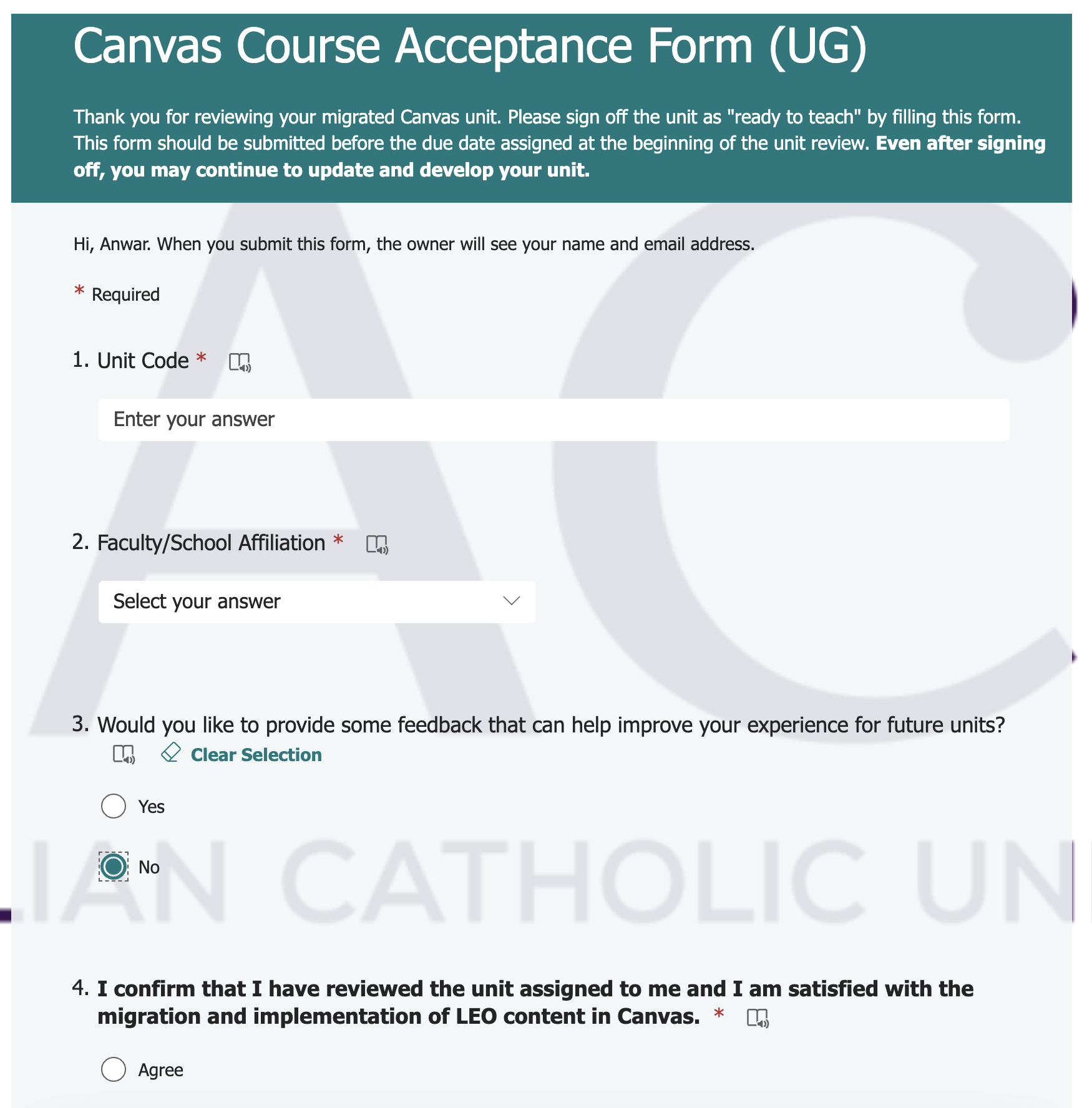 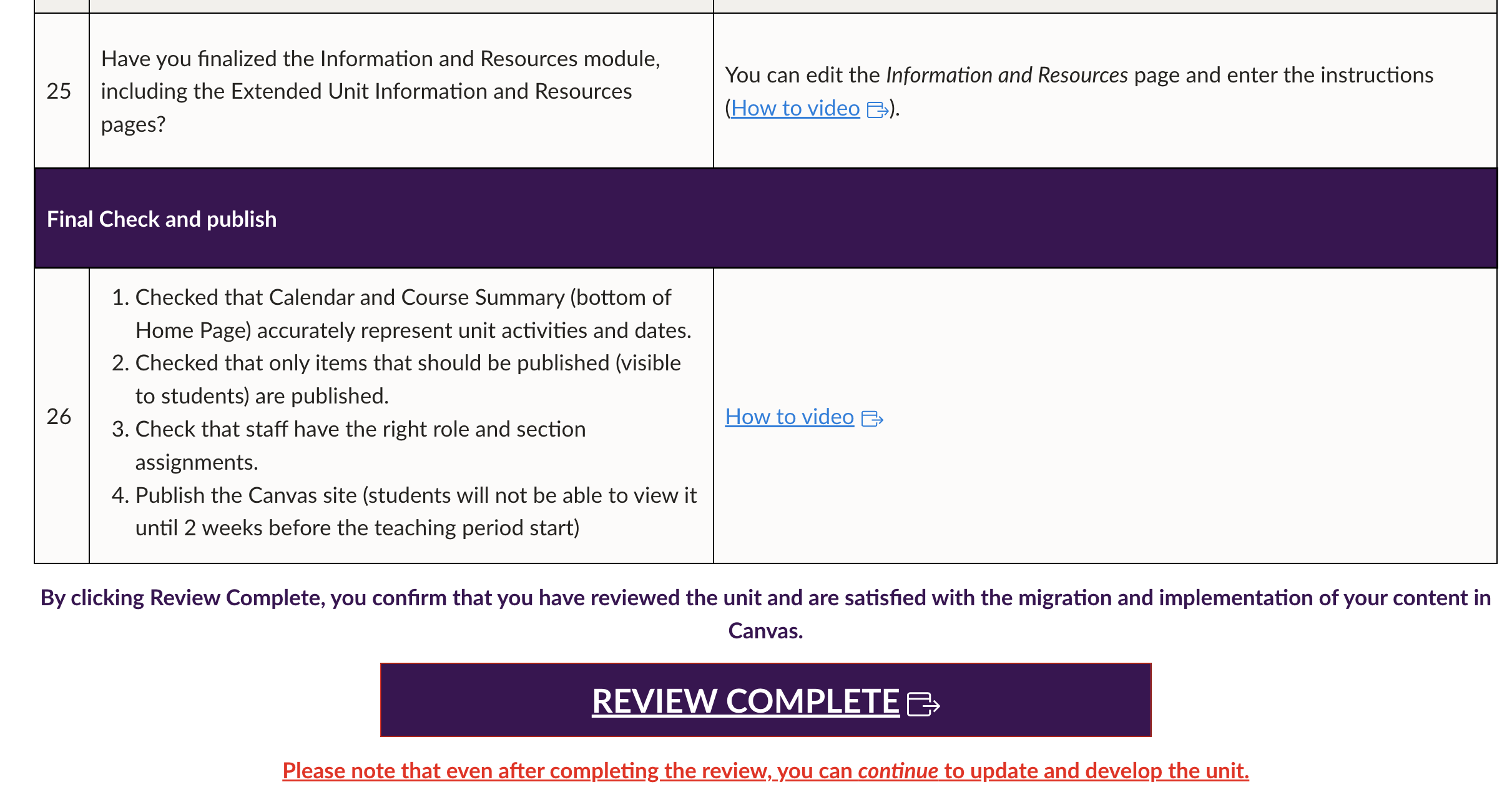 REVIEW COMPLETE link can be found at the bottom of the review checklist inside your Canvas Unit.
Acceptance form is filled out and submitted in order to complete the review.
4. Preparing
Preparing Your Unit: What You Need to Do
Once you have reviewed your unit, there are some simple steps you need to take to make your unit ready to teach:
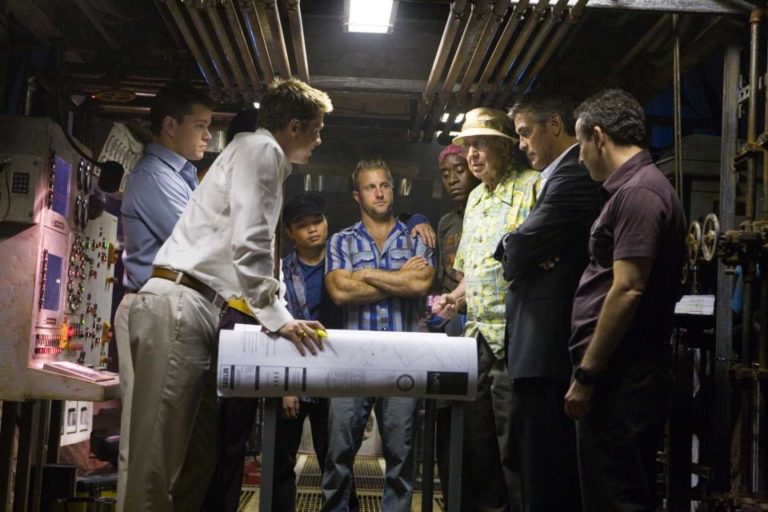 Update the “Teaching Team” page of the unit
Update key dates in the unit (especially assessment dates)
Set up Announcements and Discussion Boards
Begin creating/updating content for a new teaching period
[Speaker Notes: Once the QA process and LIC checklist have been completed, a few final checks should happen before publishing the unit.]
What is 'Ready to Teach?'
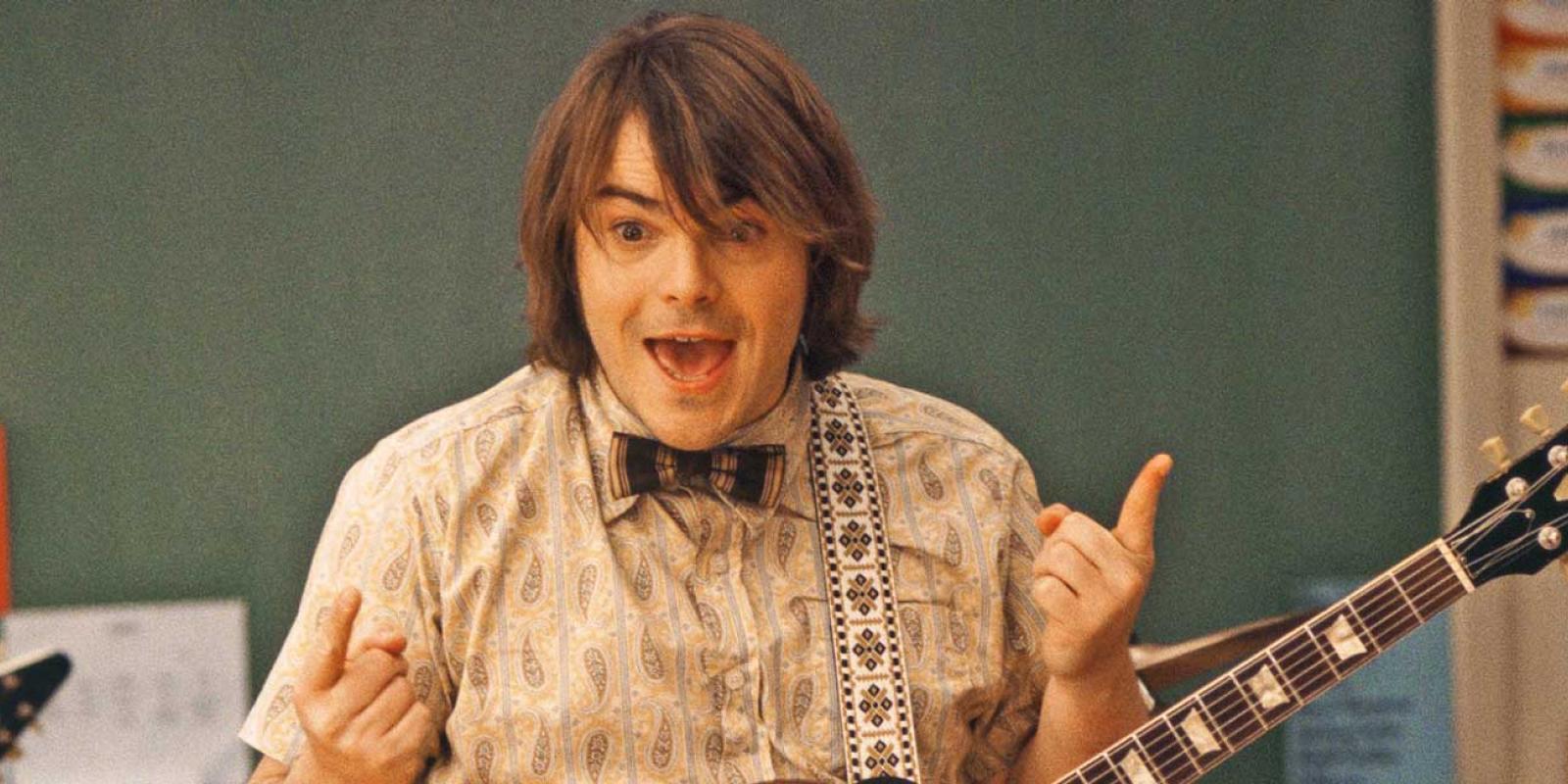 A unit is marked as ready to teach when:
LIC has completed all the required training.
LIC has reviewed the unit using the provided checklist.
All the teaching staff have been added to the unit.
The unit is ready and functional for students.
[Speaker Notes: The unit can be a work in progress with new content added or existing content updated as the semester progresses.]
5. Teaching (in Canvas)
Teaching with Canvas
Once you have completed all the steps, you should be ready to teach with Canvas. 

There will be ongoing support from the Project Team. 

Canvas also provides 24/7 support and this is available through the Canvas Help Menu.